Кроссворд по сказкам Шарля Перро 
«Сказочный калейдоскоп»
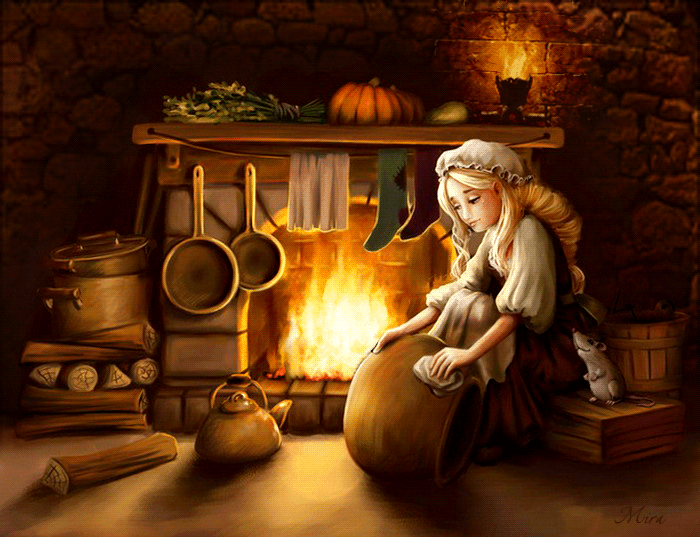 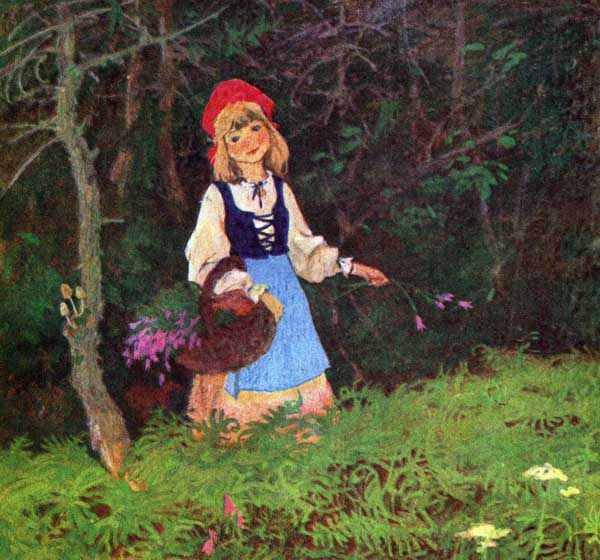 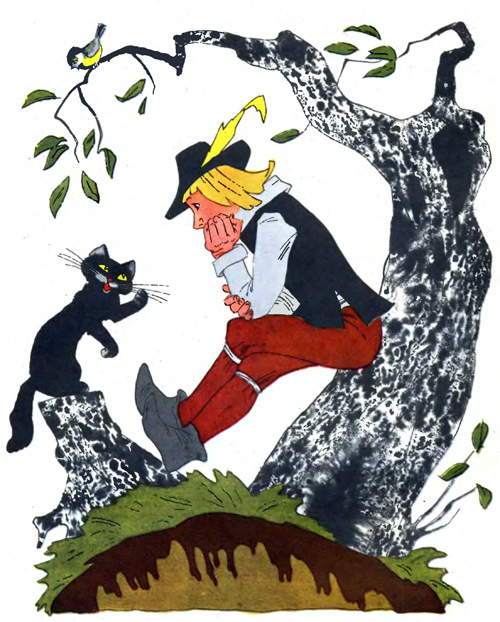 По вертикали:
1. Материал, из которого была сделана туфелька Золушки.  3. Что несла Красная Шапочка в горшочке для бабушки?  5. Кто освободил бабушку и девочку в сказке «Красная Шапочка»?  8. Сколько сыновей было у мельника из сказки «Кот в сапогах»?  9. В какой сказке героиня за свою доброту получила награду: при каждом произнесённом слове у неё изо рта выпадали розы, жемчуг и бриллианты?
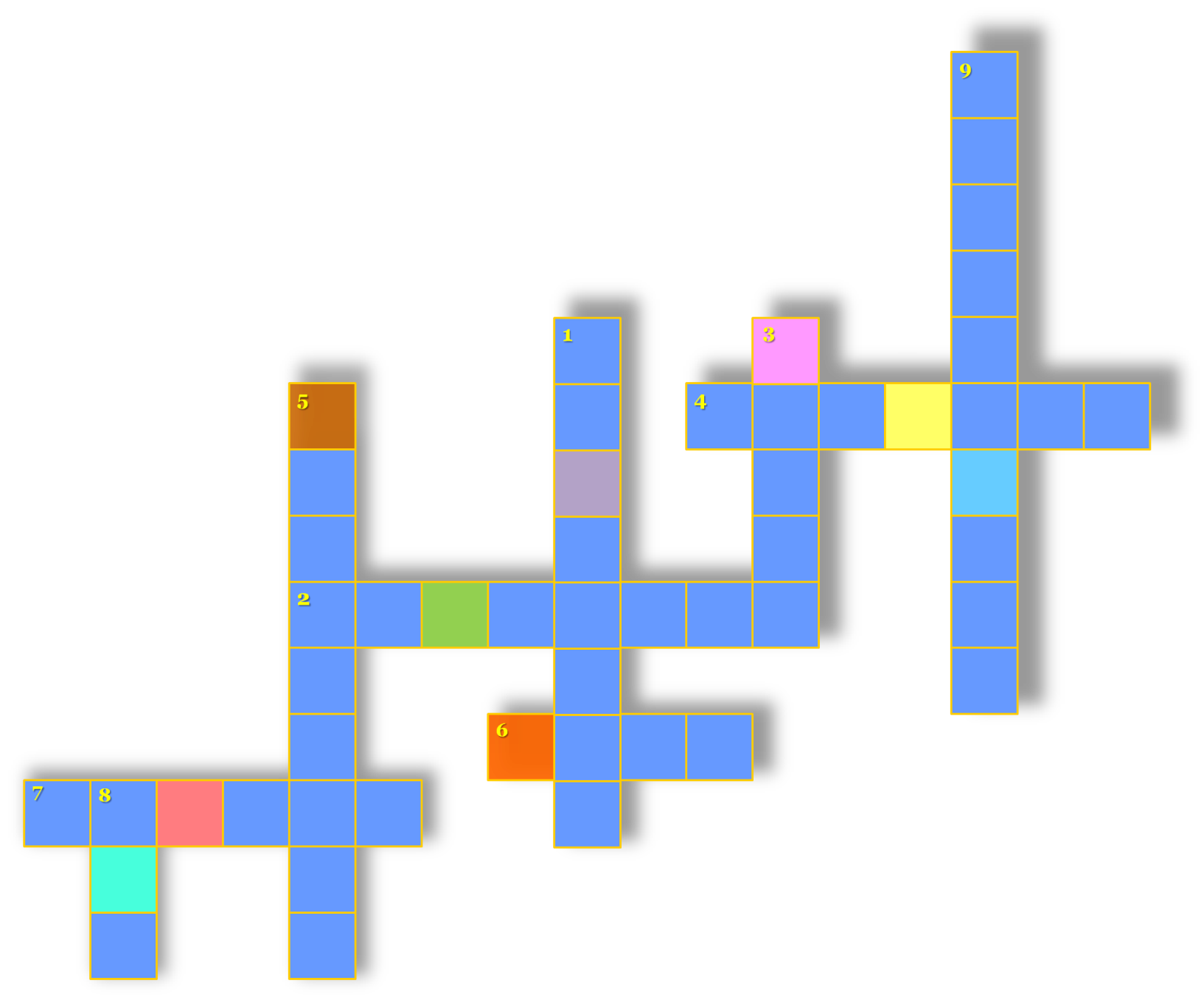 По горизонтали:
2. Чем уколола палец принцесса из сказки «Спящая красавица»»?  4. Какое имя придумал Кот хозяину в сказке «Кот в сапогах» (маркиз де …)?  6. Предмет, которым принцесса открыла запретную каморку в сказке «Синяя борода».  7. Кто рассказал принцу правду о замке в сказке «Спящая красавица»?
Проверь себя
По вертикали:
1. Материал, из которого была сделана туфелька Золушки.  3. Что несла Красная Шапочка в горшочке для бабушки?  5. Кто освободил бабушку и девочку в сказке «Красная Шапочка»?  8. Сколько сыновей было у мельника из сказки «Кот в сапогах»?  9. В какой сказке героиня за свою доброту получила награду: при каждом произнесённом слове у неё изо рта выпадали розы, жемчуг и бриллианты?
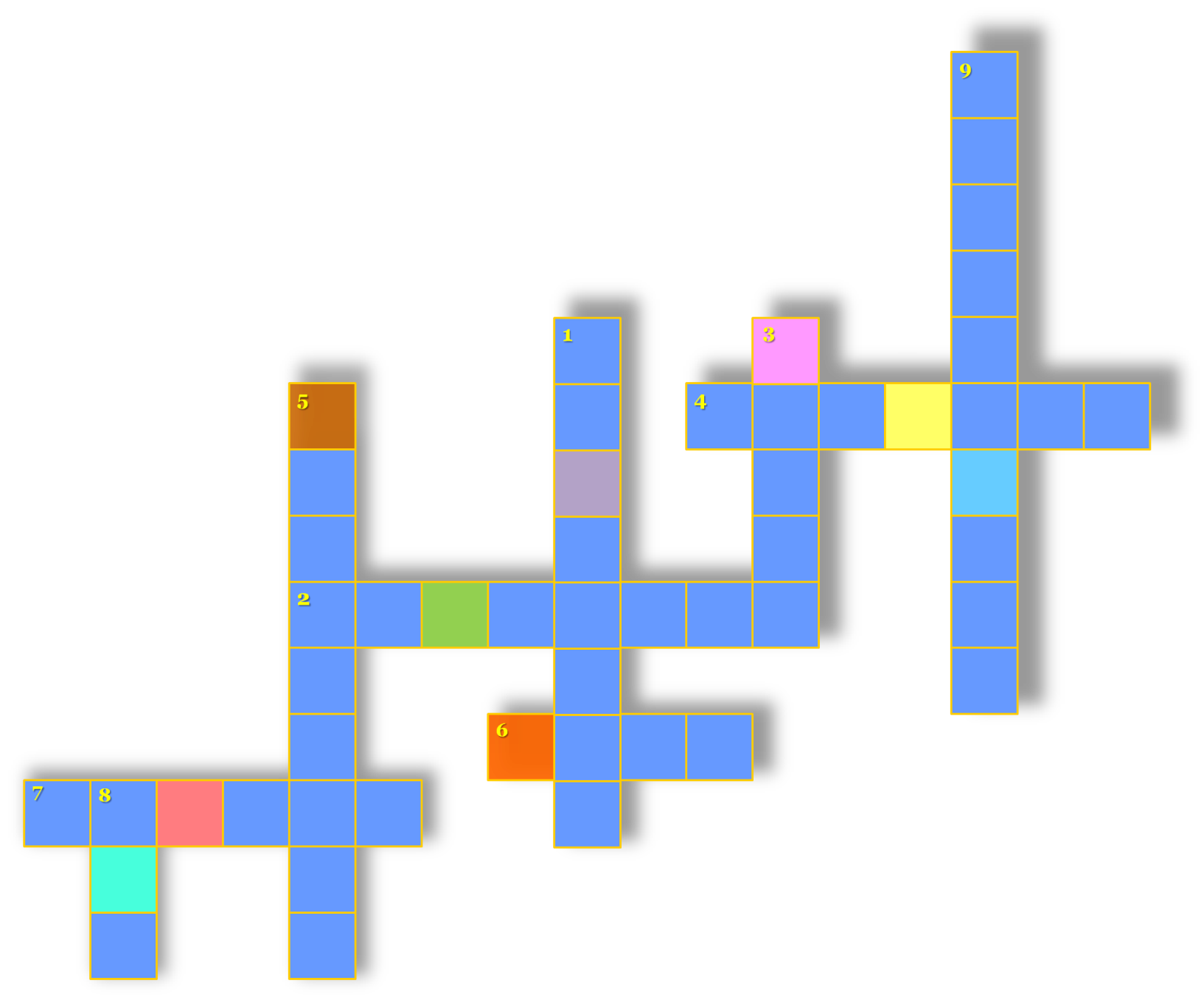 в
о
л
ш
По горизонтали:
2. Чем уколола палец принцесса из сказки «Спящая красавица»»?  4. Какое имя придумал Кот хозяину в сказке «Кот в сапогах» (маркиз де …)?  6. Предмет, которым принцесса открыла запретную каморку в сказке «Синяя борода».  7. Кто рассказал принцу правду о замке в сказке «Спящая красавица»?
м
е
х
д
р
к
а
р
а
б
а
с
р
с
у
н
о
с
л
и
в
е
р
е
т
е
н
о
ц
а
о
а
с
к
л
ю
ч
с
т
а
р
е
ц
ь
р
к
и
и
Собрав разноцветные буквы в нужном порядке, ты сможешь узнать псевдоним, под которым Шарль Перро впервые выпустил сборник сказок «Сказки матушки Гусыни»
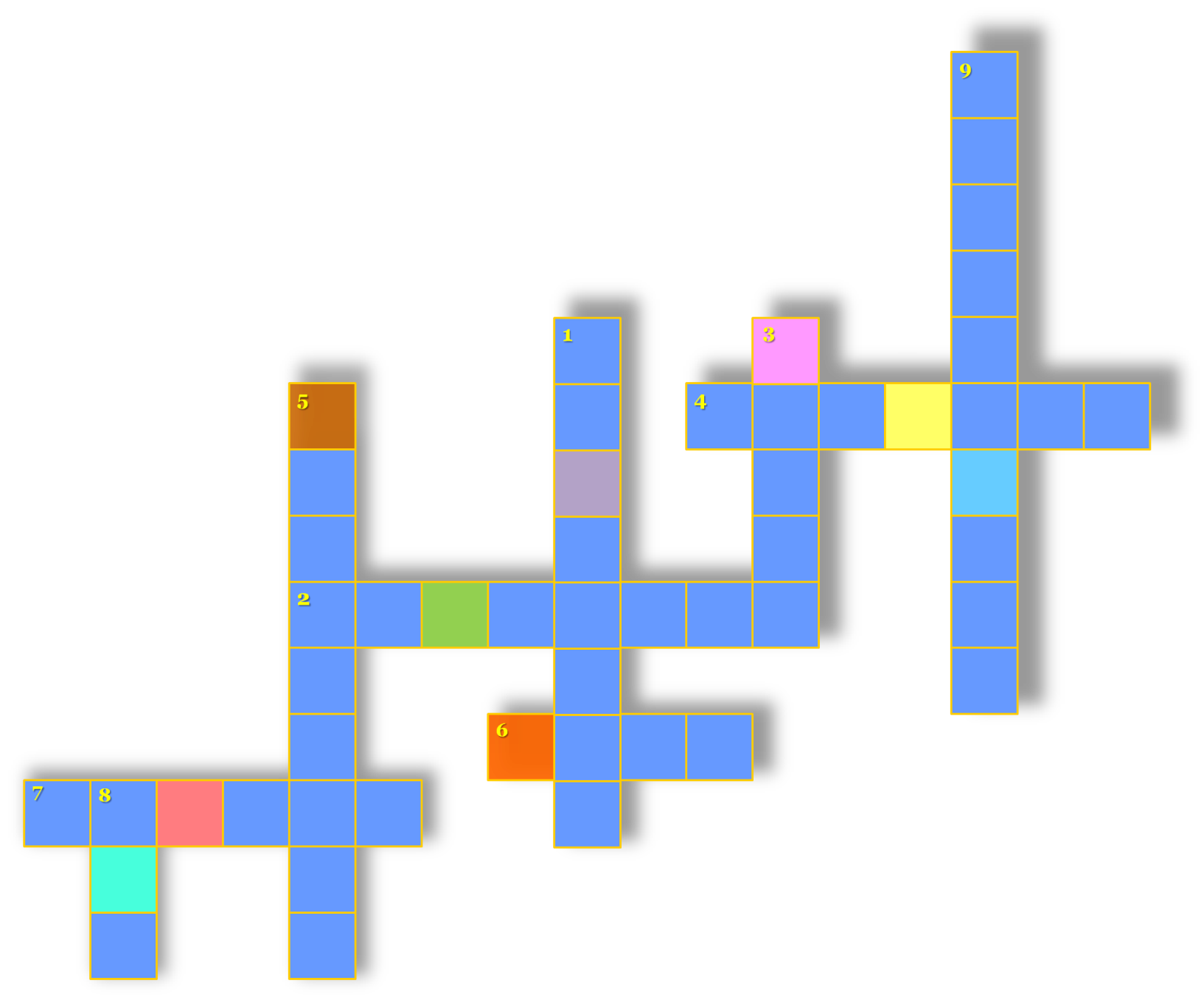 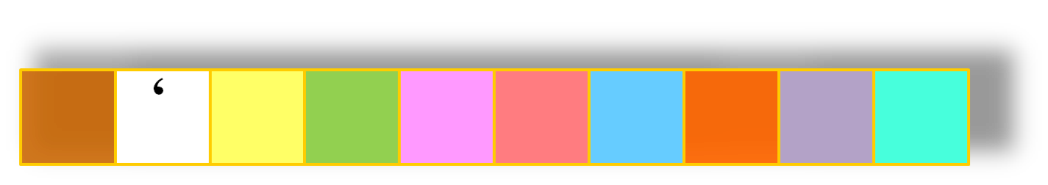 в
о
Д
А
Р
М
А
Н
К
У
Р
л
ш
х
м
е
д
р
к
а
р
а
б
а
с
р
с
у
н
о
с
л
и
в
е
р
е
т
е
н
о
ц
а
о
а
с
к
л
ю
ч
с
т
а
р
е
ц
ь
р
к
и
и
Ресурсы
http://audioskazki.net/archives/1516
http://www.bankreceptov.ru/skazki/skazki-0049.shtml
http://mir-animashki.com/photo/raznye/skazochnye_kartinki/zolushka/100-0-8224